МАДОУ ЦРР - «Слободо-Туринский детский сад«Солнечный» 



Долгосрочный проект в первой группе раннего возраста.















                                                                                                          Воспитатель: Алипов. А. А.      
2021г
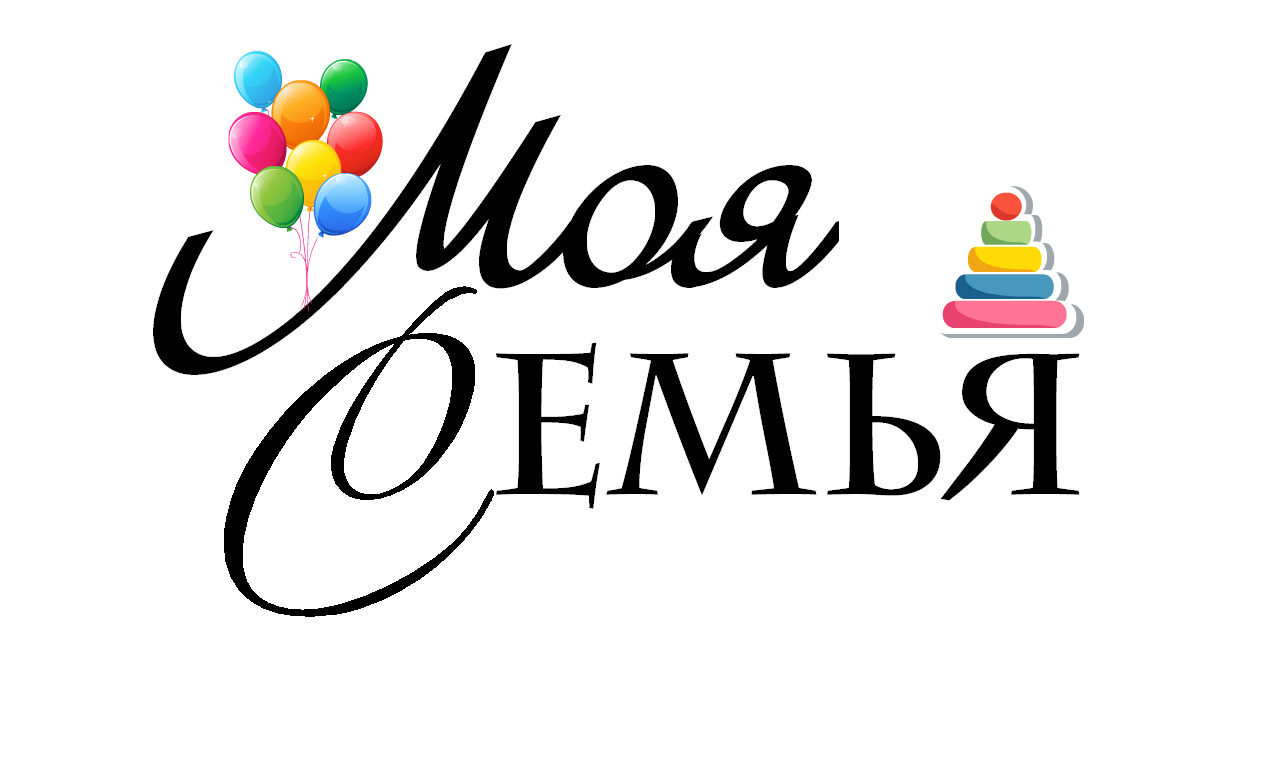 Цель проекта:1.Создание условий для благоприятного климата взаимодействия с родителями.2.Установление доверительных и партнерских отношений с родителями. 3.Вовлечение семьи в единое образовательное пространство.4.Сформировать у детей интерес к своей семье, сохранению семейных традиций и обычаев.
Задачи:*диагностирование родительских качеств и стилей воспитания в семье; *выявление готовности семьи к активному взаимодействию с ДОУ; изменение потребительского взгляда родителей на воспитательно-образовательный процесс. *установление доверительных и партнерских отношений с семьей каждого ребенка; *повышение педагогической культуры родителей путем их просвещения.
Этапы реализации проекта «МОЯ СЕМЬЯ»
Организационный 
Аналитический
Информационный
Практический
Формирующий
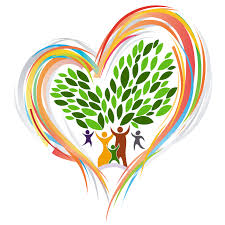 1.Этап Организационный
Разработать паспорт проекта, определить его цель и основные задачи.
 определить содержание проекта 
разработать перспективное планирование по работе с детьми 
составить план взаимодействия 
    с родителями и педагогами
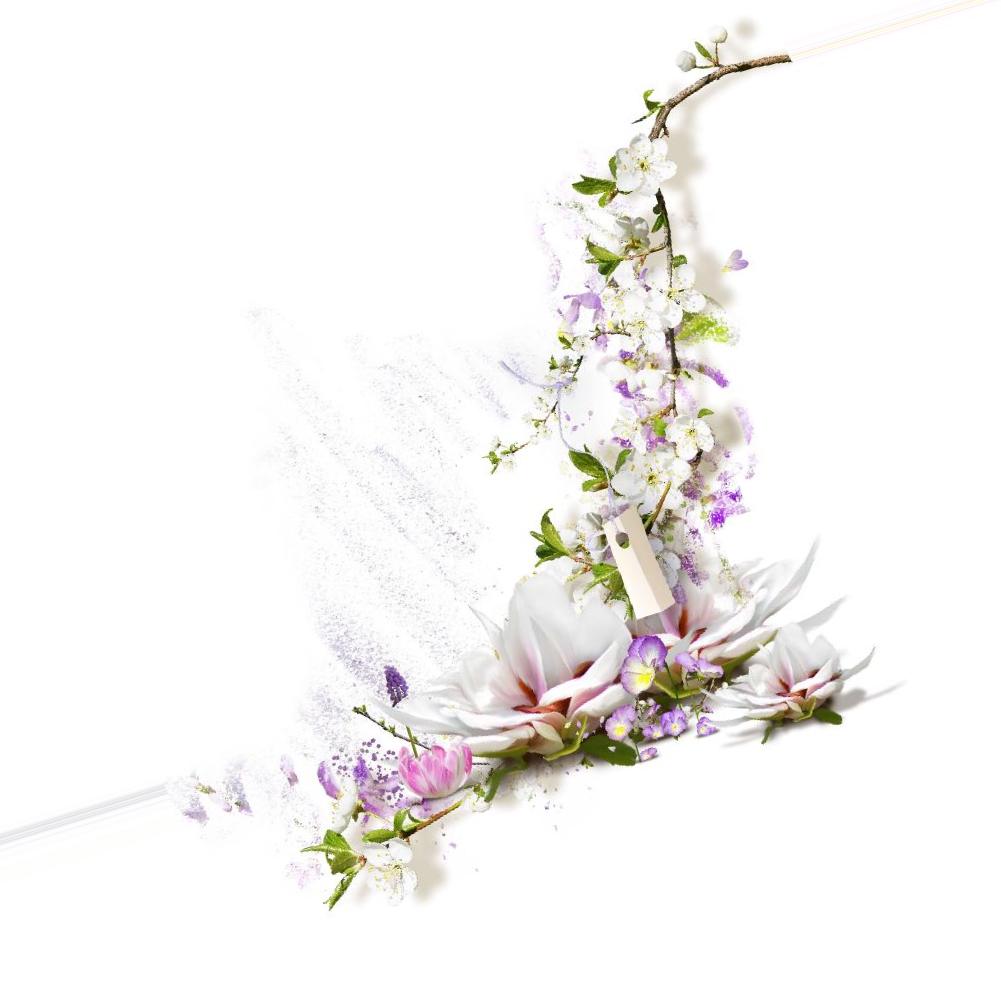 2. Этап Аналитический
Анкетирование  « Сотрудничество детского сада и семьи» 
Анкета для выявления уровня педагогических возможностей родителей
Определение типа детско-родительских отношений
Определение стиля семейного 
   воспитания.
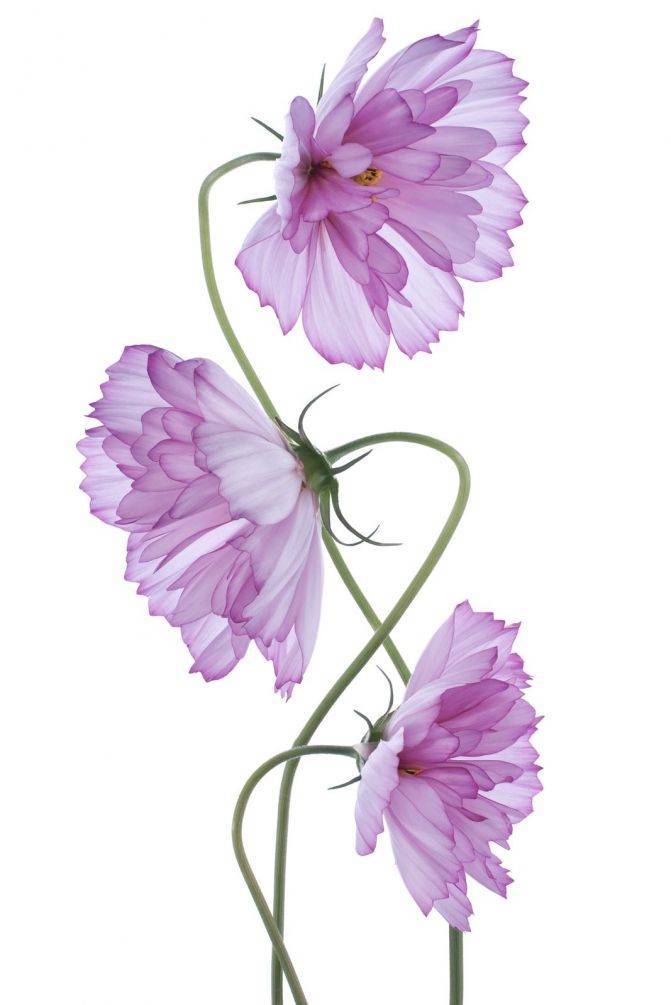 Качественные показатели включенности   родителей в образовательный процесс 
инициативность 
ответственность 
отношение родителей к  совместной деятельности детей и взрослых.
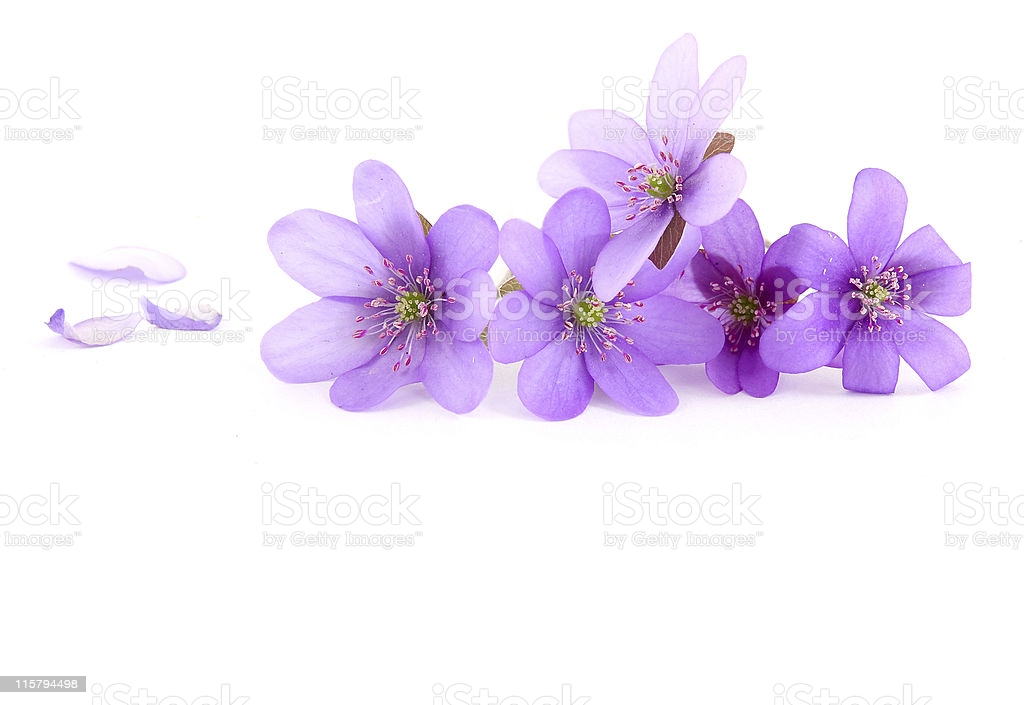 3 этап Наглядно- информационный. 
оформление родительского уголка, стендов, папок-передвижек;
составление памяток для родителей; 
подбор наглядной информации.
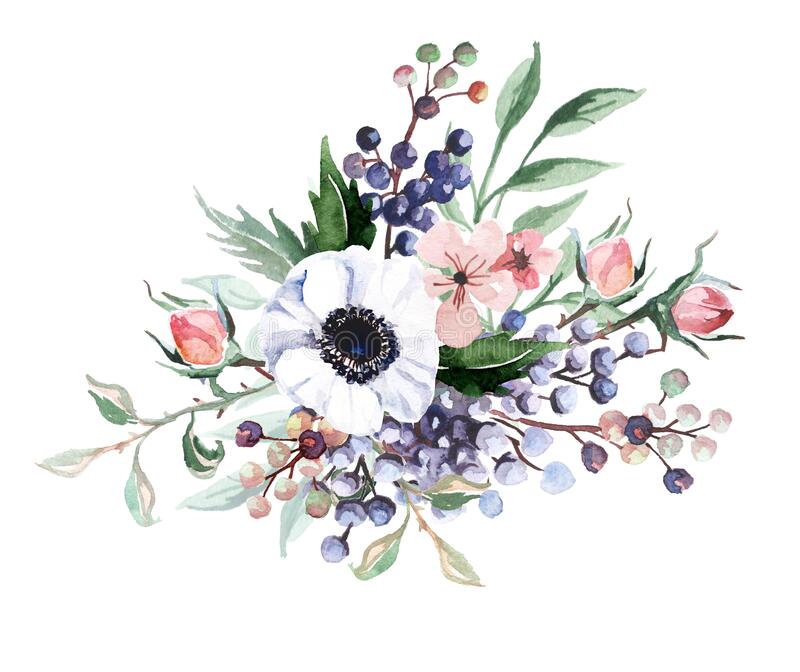 4 этап Практический
 родительские собрания
 проблемная мини-лекция «О стилях семейного воспитания» 
 дискуссия на тему «Роль отца в воспитании ребенка»
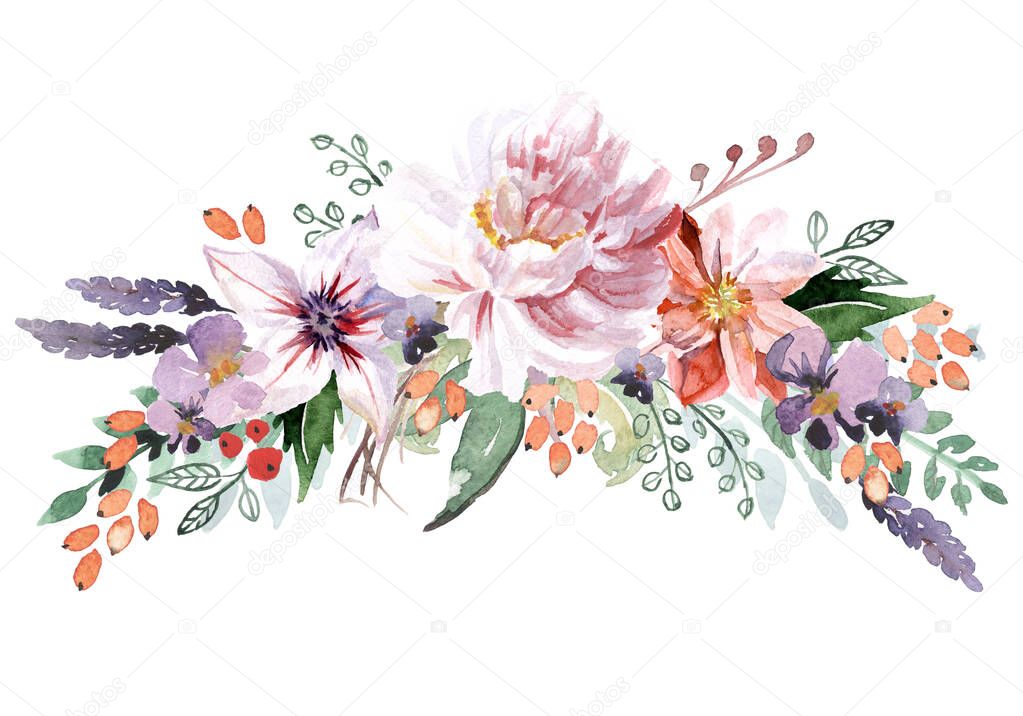 5 этап Формирующий.
организация совместной и самостоятельной деятельности детей по ознакомлению с семейными ценностями;
привлечение родителей к 
   непосредственной 
   творческой деятельности 
   с детьми.
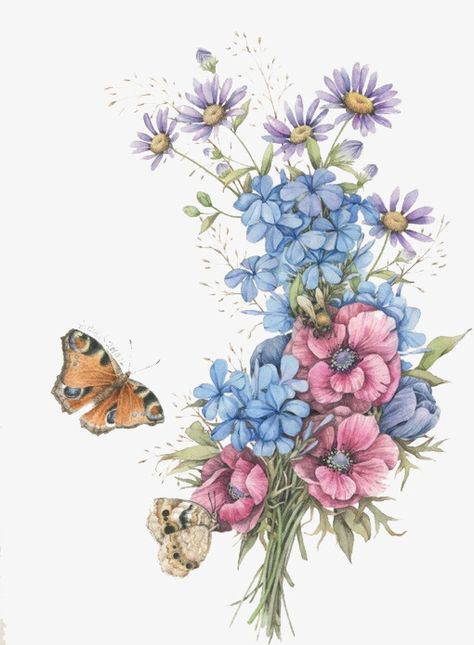 Заключительный этап 
1.Предложение родителям и ребенку создать семейный мини-альбом на тему «Это я». 
2.Предложение родителям и детям создать макет на тему «Родословное дерево» 
3. Провести праздник по теме «Моя Семья» по сказке «Репка» (Итоговое мероприятие)
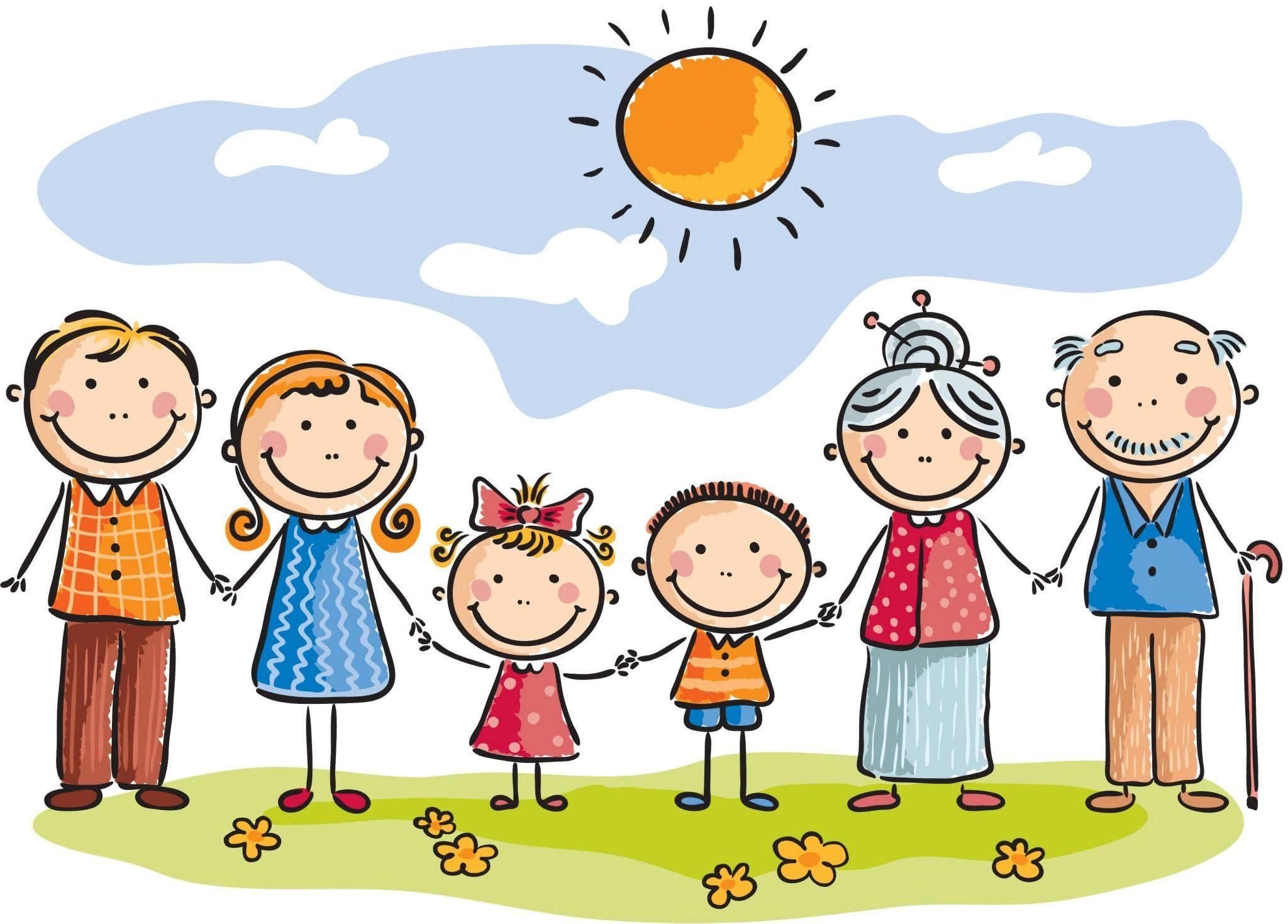 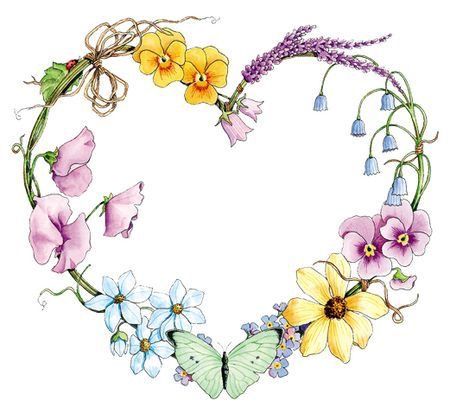 «Ребенок - зеркало семьи; как в 
капле воды отражается солнце,
 так в  детях отражается нравственная чистота матери и отца». 
В. А. Сухомлинский
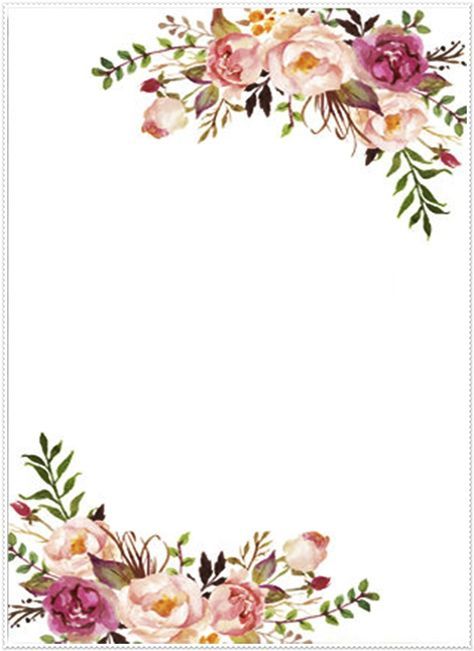 Спасибо за внимание!